Gravity
Section 1-2
Gravity
Force that attracts all objects towards each other
Measured in Newtons
Causes objects to fall towards Earth
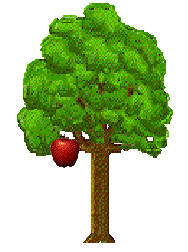 Strength of Gravity
Depends on:
The mass of the object
Distance between the objects
[Speaker Notes: Earth has a strong gravitational pull on us and on the moon because it is so much bigger.
Ex:  Mars has less of a gravitational pull on our moon than Earth does because it is further away.]
Mass vs. Weight
Mass does not change with location.
Weight can change with location because of gravity
Why do we weigh less on the moon?
We would weigh 1/6 of our weight if we were on the moon.
Reason:  Moon is smaller than Earth so it has less of a gravitational pull on us.
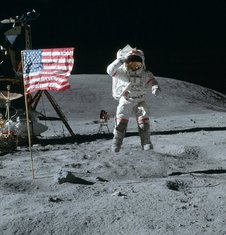 How does the moon stay in orbit around Earth?
Because of gravity and inertia!
Gravity pulls the moon towards Earth and inertia keeps it moving ahead.
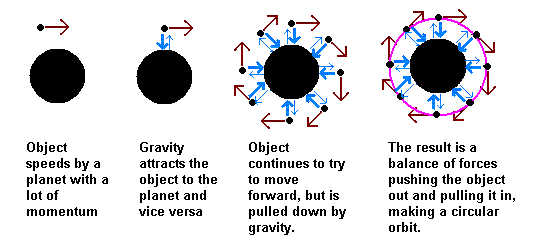